TD Statistiques et informatique
L3 Sciences sociales paris & panthéon sorbonne
Inès munoz-bertrand
Informations principales
Inès Munoz-Bertrand, ATER et doctorante en démographie.

Adresse privilégiée de contact : ines.munoz-bertrand@ined.fr 

Les absences >> un mail poli.
Déroulé du cours
Application en TD de ce que vous voyez en CM >>> travaux pratiques nécessitant une calculatrice pour les DST.

Deux examens sur table en TD : le 7 octobre et le 19 novembre. 

Un rendu de commentaire d’article à la fin du semestre.
Séance 1 – Introduction aux méthodes quantitatives en sciences sociales
Analyse de l’enquête INSEE Histoire de vie 2003.

Un questionnaire qui mêle à la fois des questions objectives et subjectives sur le vécu de l’individu. 

Enquête qui s’adapte parfaitement aux apprentissages sur R : Cf le site AnalyseR de Joseph Larmarrange et tous ses webinR sur l’analyse quantitative sur R.

https://www.insee.fr/fr/statistiques/2532244
Questions
Cherchez dans le questionnaire les questions suivantes : 
-Combien de temps passez-vous en moyenne à regarder la télévision ? 
-Avez-vous le sentiment d’appartenir à une classe sociale ?
-Pouvez-vous m’indiquer approximativement le MONTANT TOTAL DES RESSOURCES que vous
avez perçues PERSONNELLEMENT au cours des 12 derniers mois ?
-Avez-vous une relation amoureuse stable ?
-Code postal de la commune de naissance.

Ces variables sont de quels types ?
Questions
Dans le dictionnaire de code, trouvez :
-Quel pourcentage pondéré de la population française avait une pratique religieuse régulière.

-L’effectif des personnes qui ont répondu dans l’enquête avoir milité dans un syndicat.

-L’effectif total des personnes ayant répondu à l’enquête.

-Le pourcentage de femme parmi les répondant.es.
Compréhension des tableaux
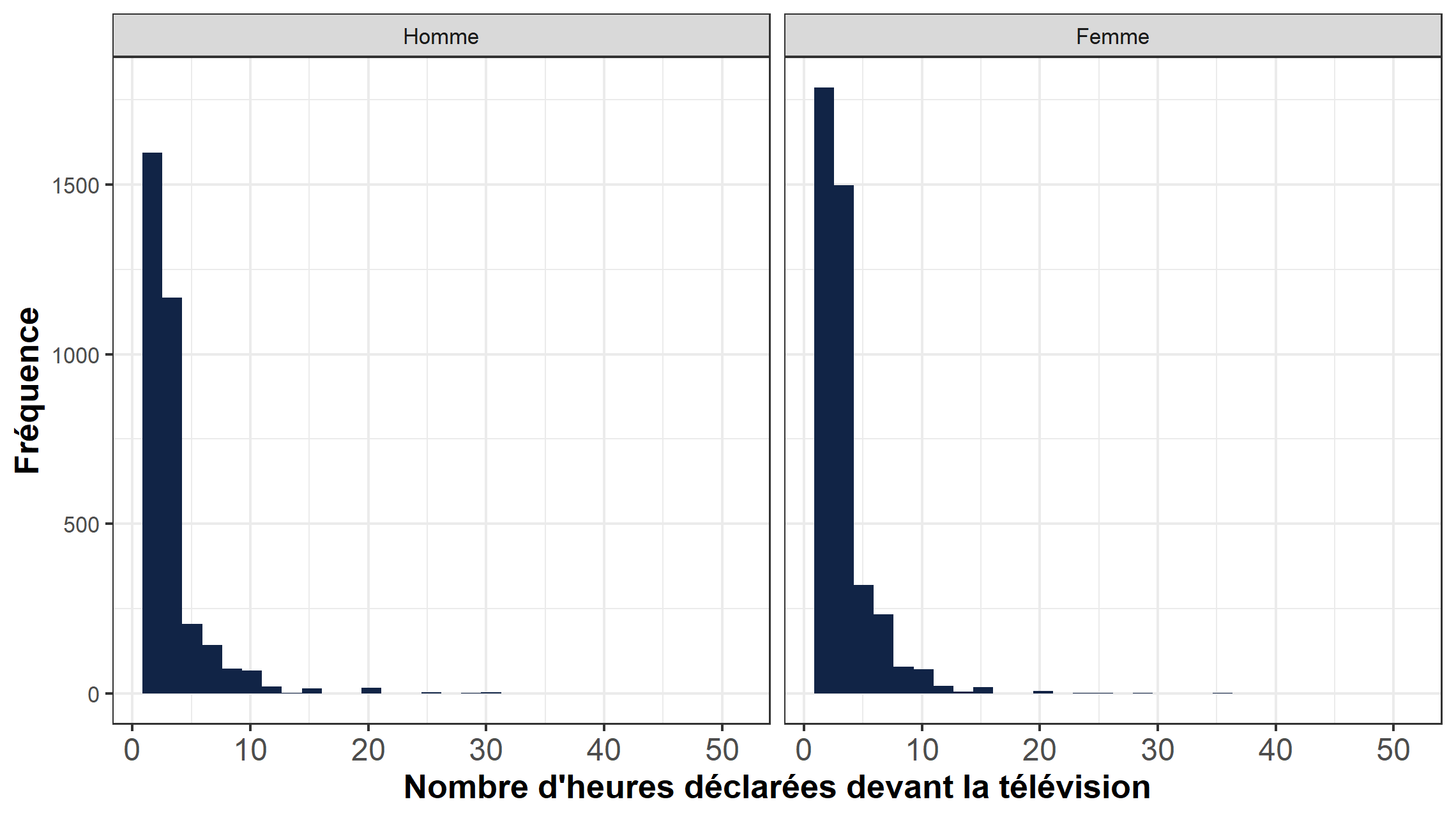 Champ : Répondants à l’enquête Histoire de vie 2003, n = 8 403.
Sources : Histoire de vie 2003, Insee.
Compréhension des tableaux
Comment faire un graphique en démographie ?
Un graphique se présente toujours de la manière suivante :
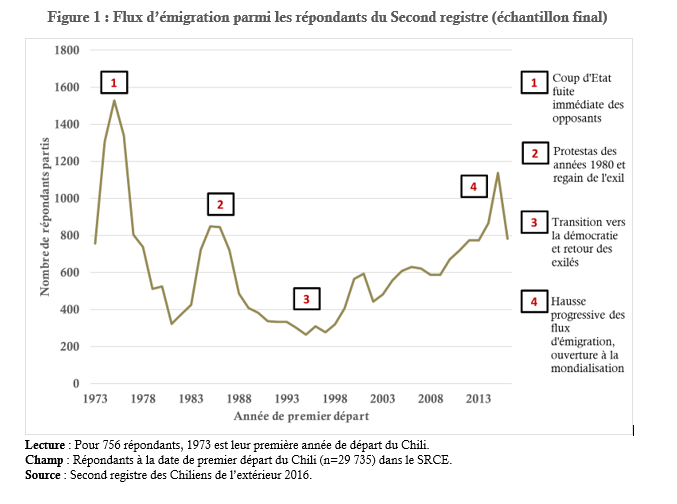 Un titre qui est numéroté dans votre dossier
Une légende
Noms des axes
Lecture + Champ + Source
Petite astuce pour les cartes…
Carte 1 : Diaspora chilienne à travers le monde dans les pays de l’échantillon final
Afin d’éviter une TOLE

Titre, orientation, légende et échelle
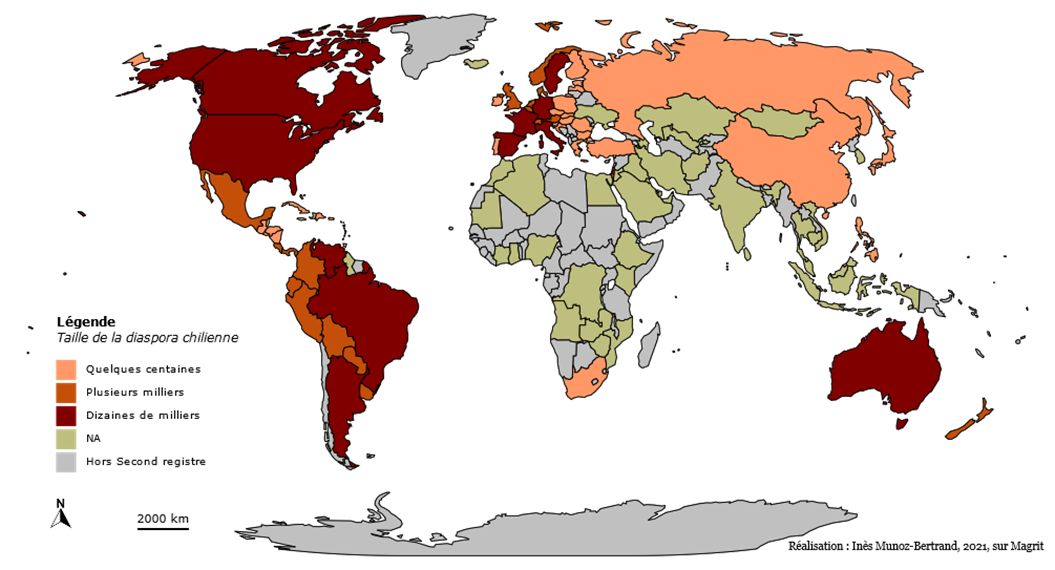